Wanna be PD?
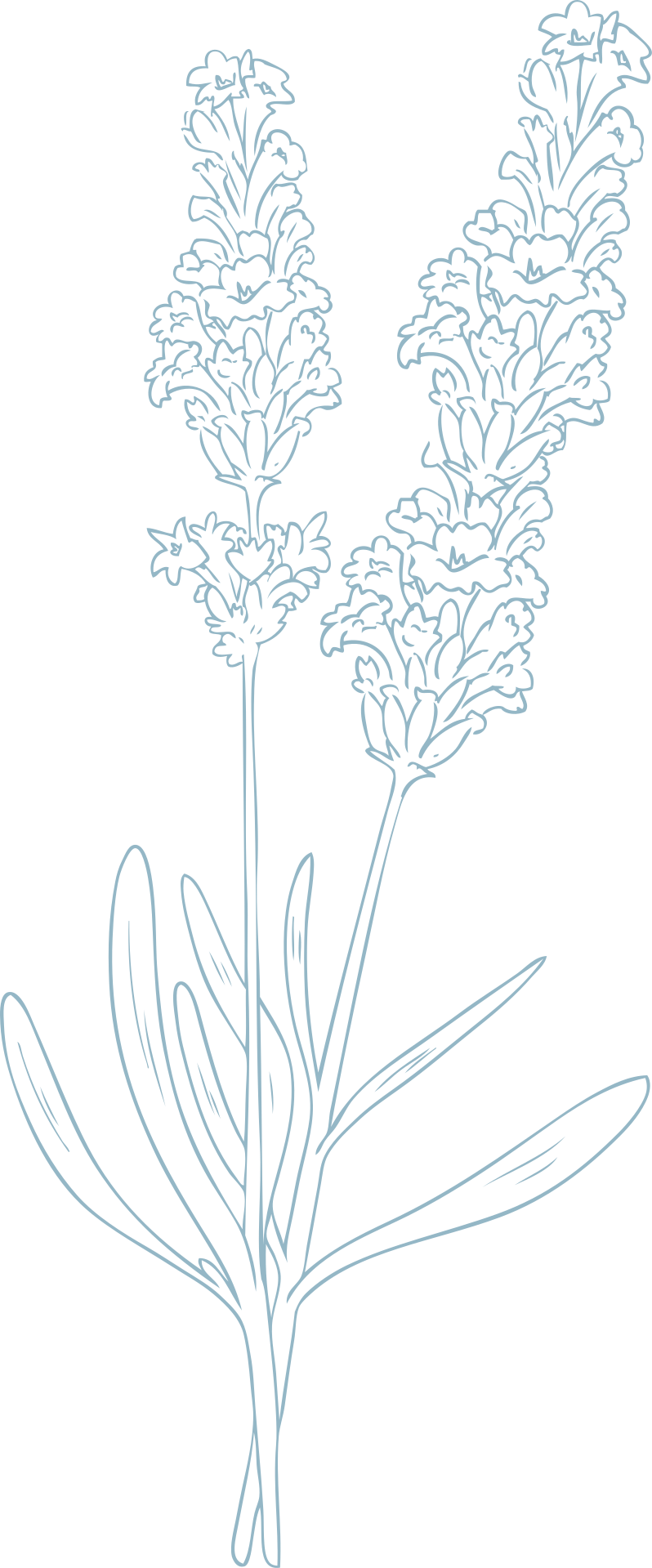 THE 💙 OF JACK AND JILL
What is programming really?
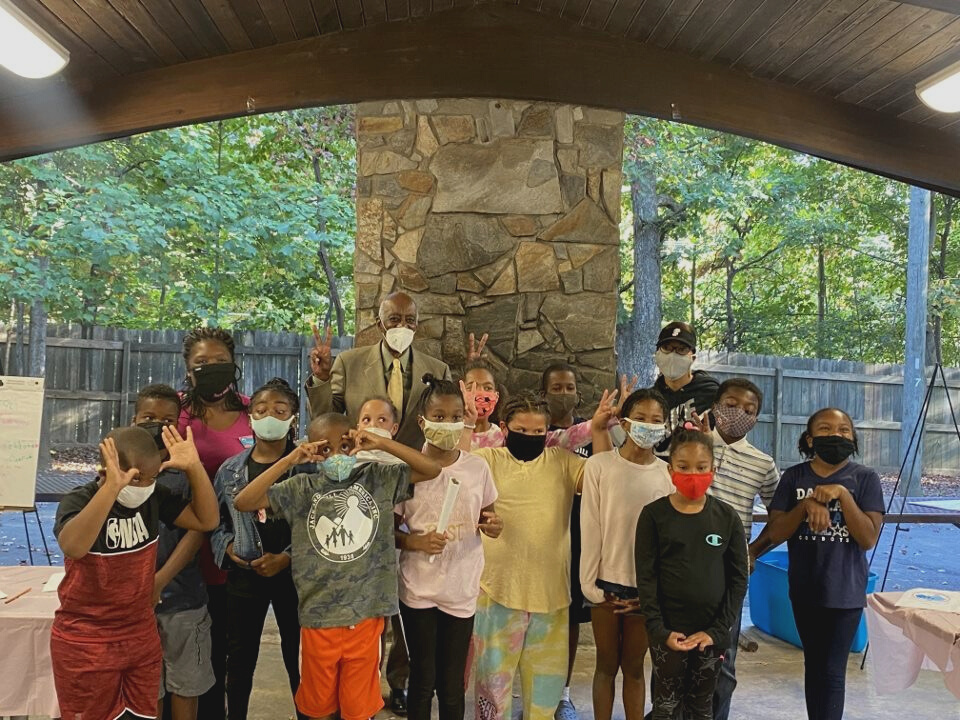 Without focused and targeted programming, these are the world’s most expensive play dates!
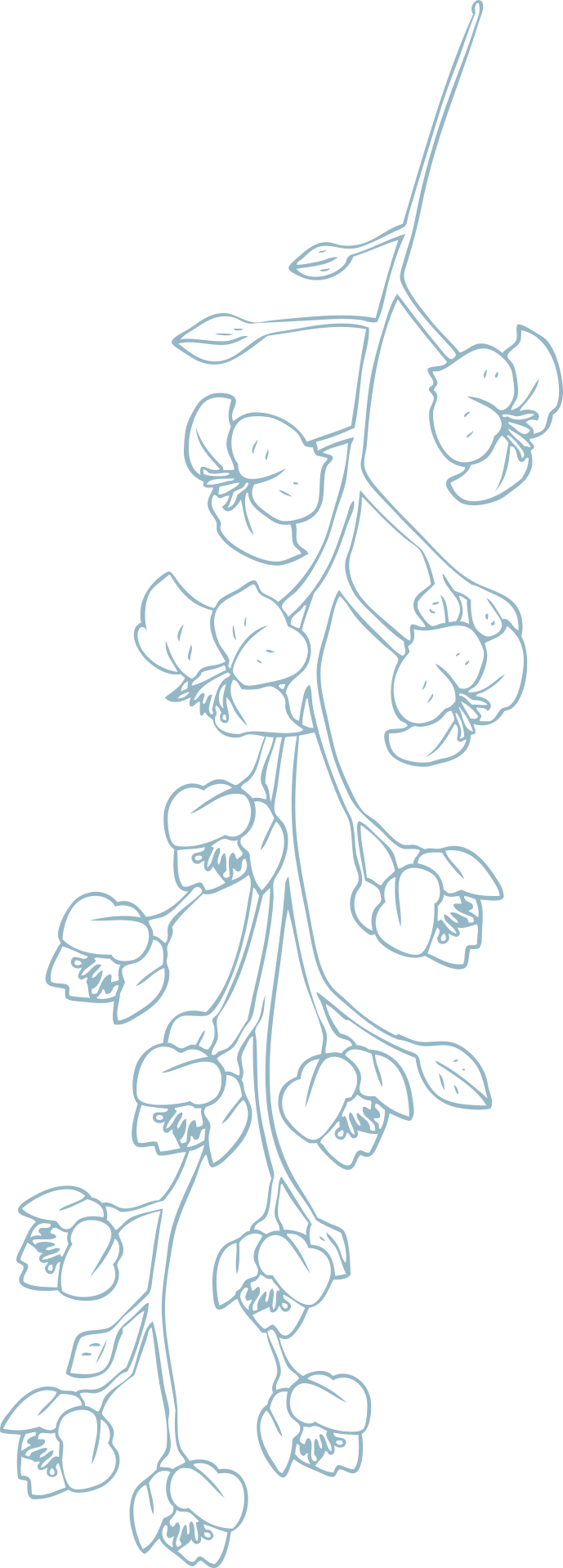 WHY IT MATTERS
What do we want to see?
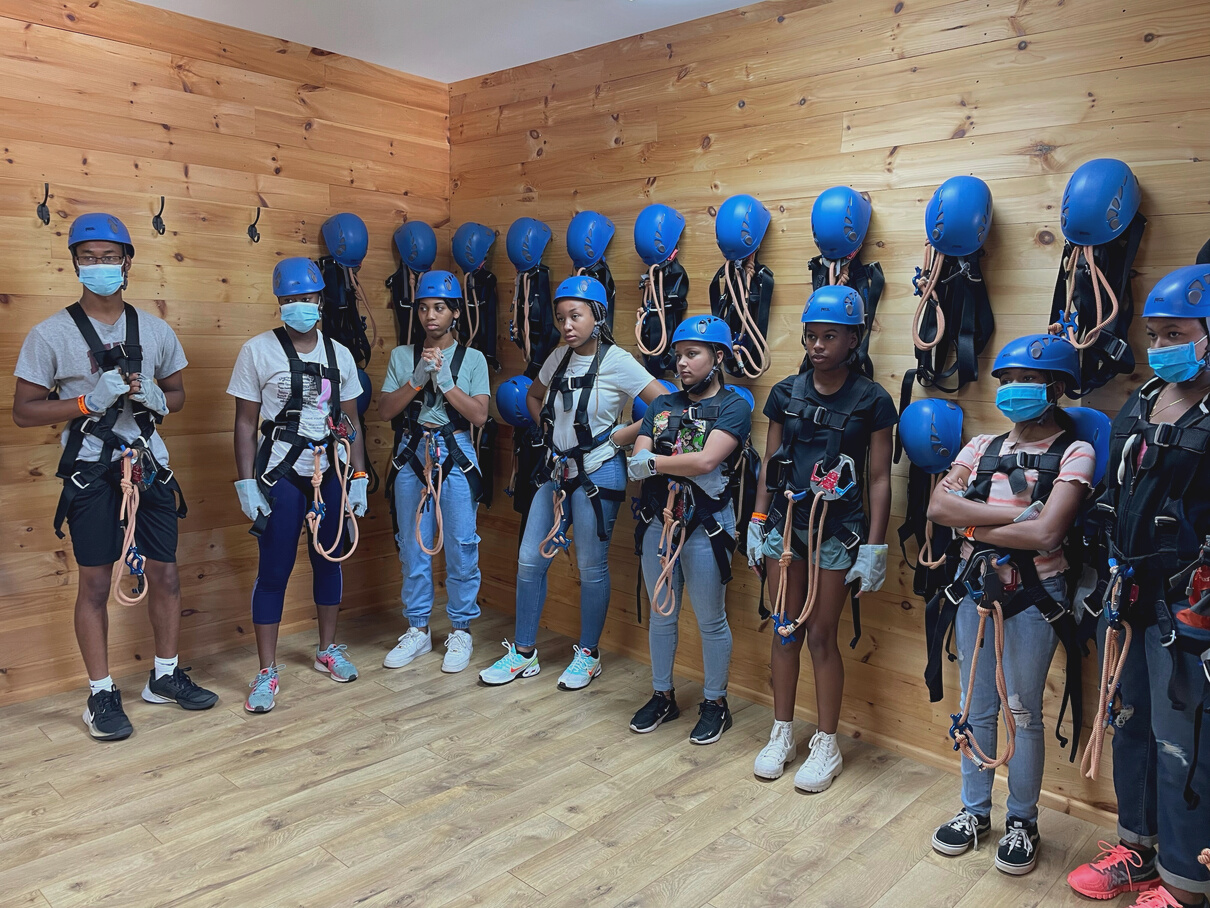 Expose our children to unique and engaging opportunities for growth and personal development. Help create future leaders and contributing impactful citizens for the Black community
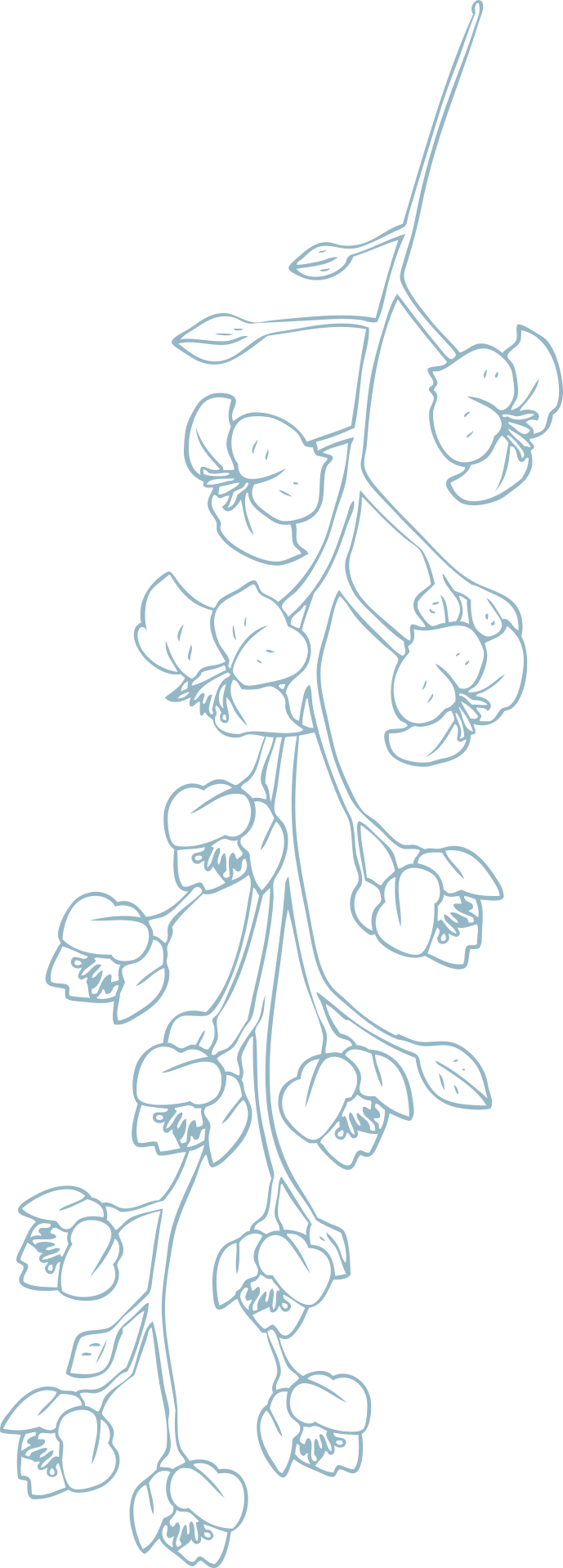 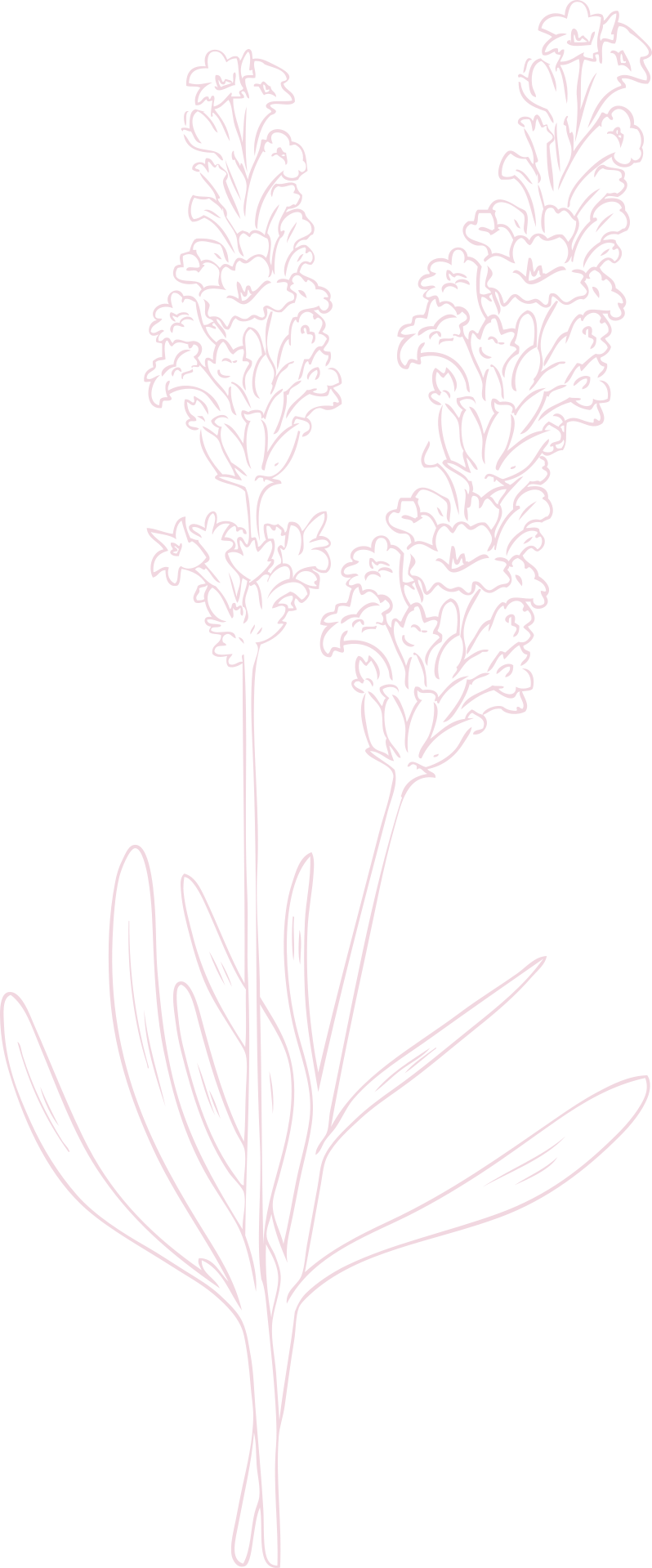 National Programming
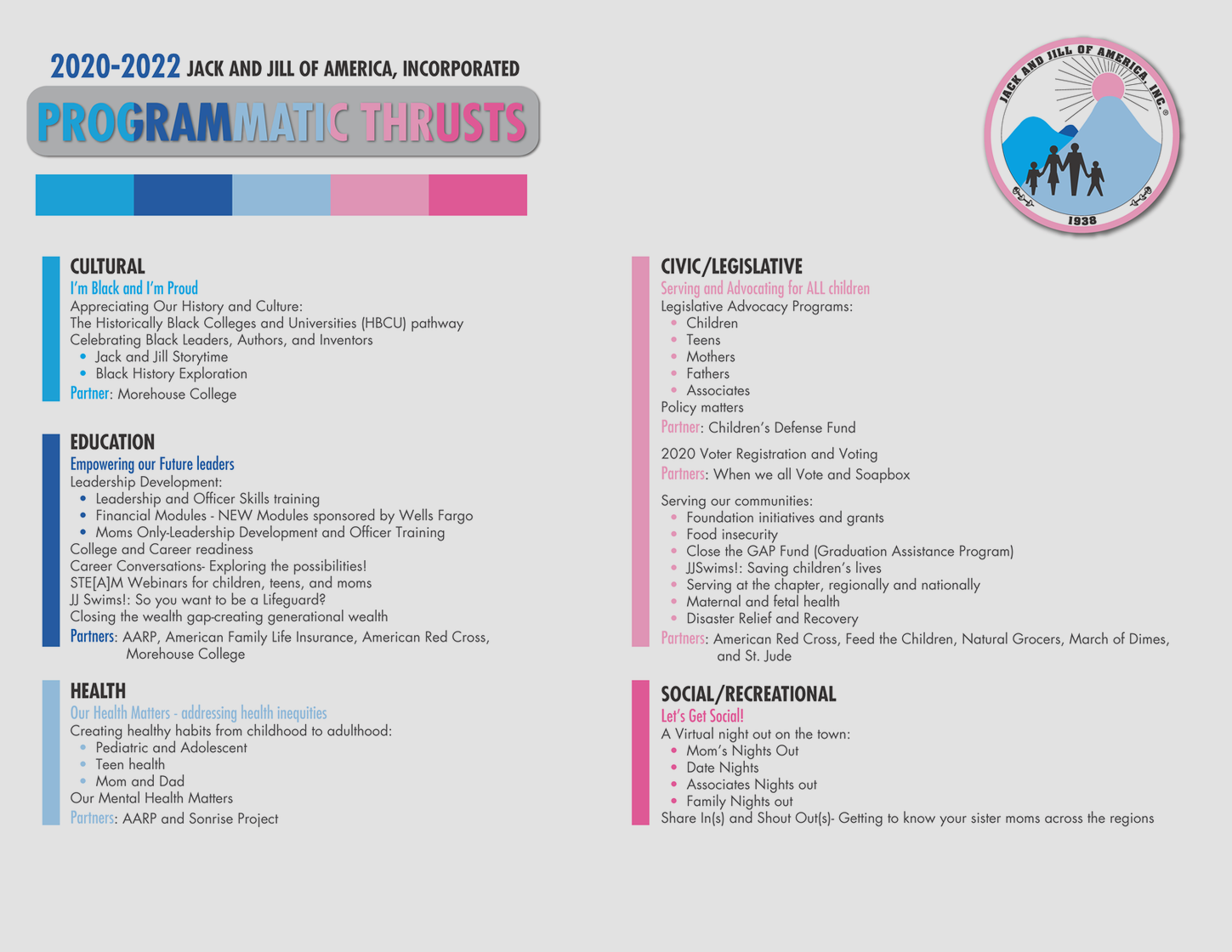 Focus on our thrusts
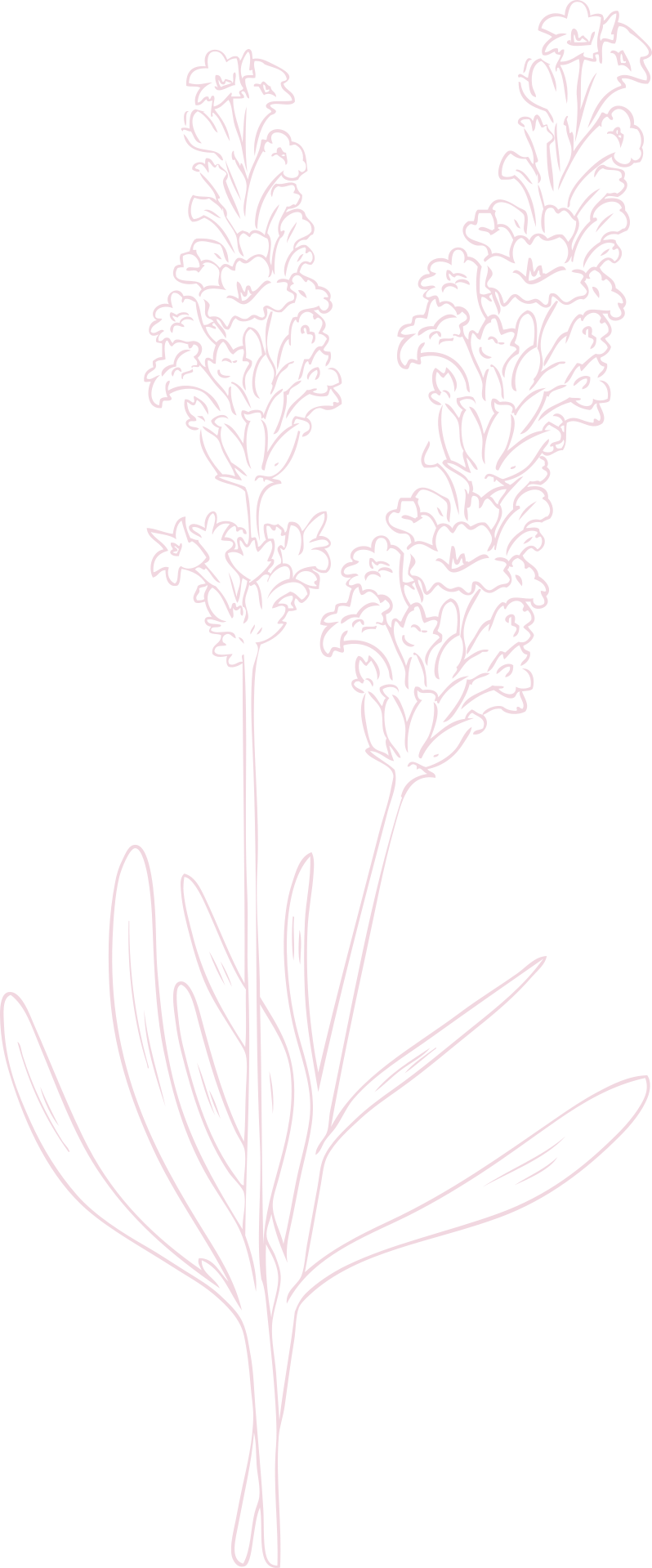 Goal: Growth and development through leadership and engagement
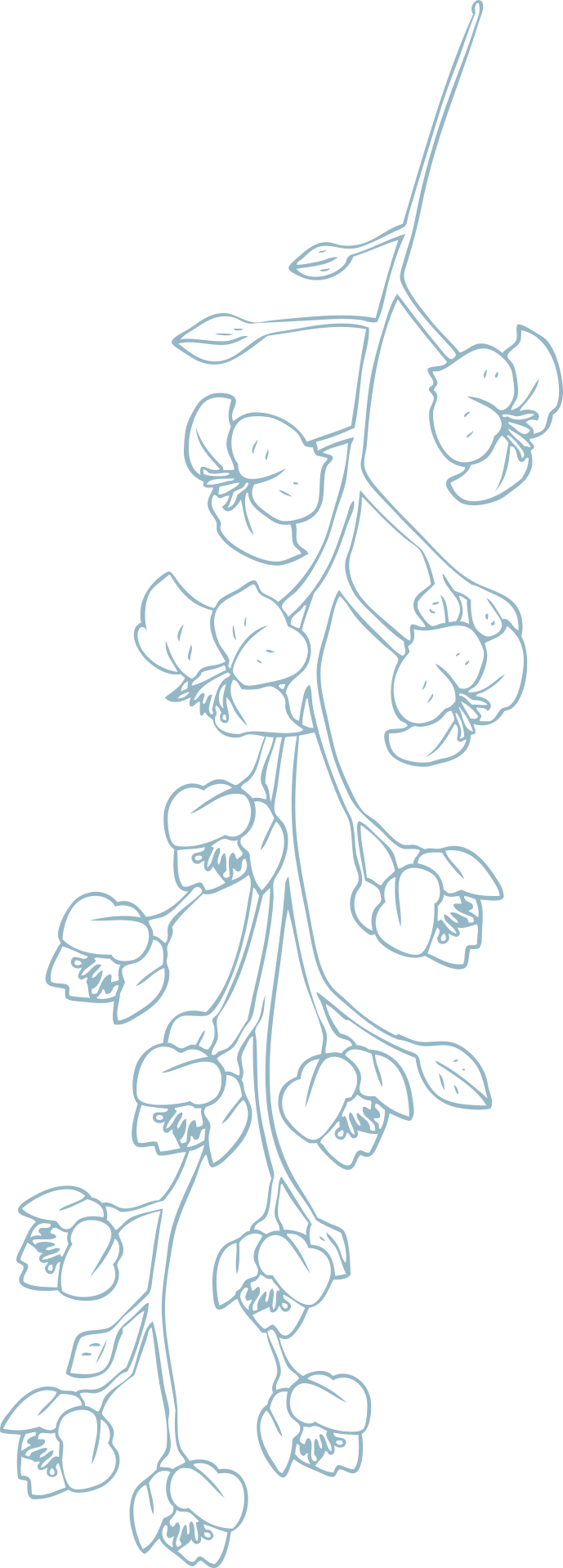 TEAMWORK
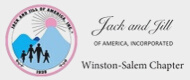 TENACITY
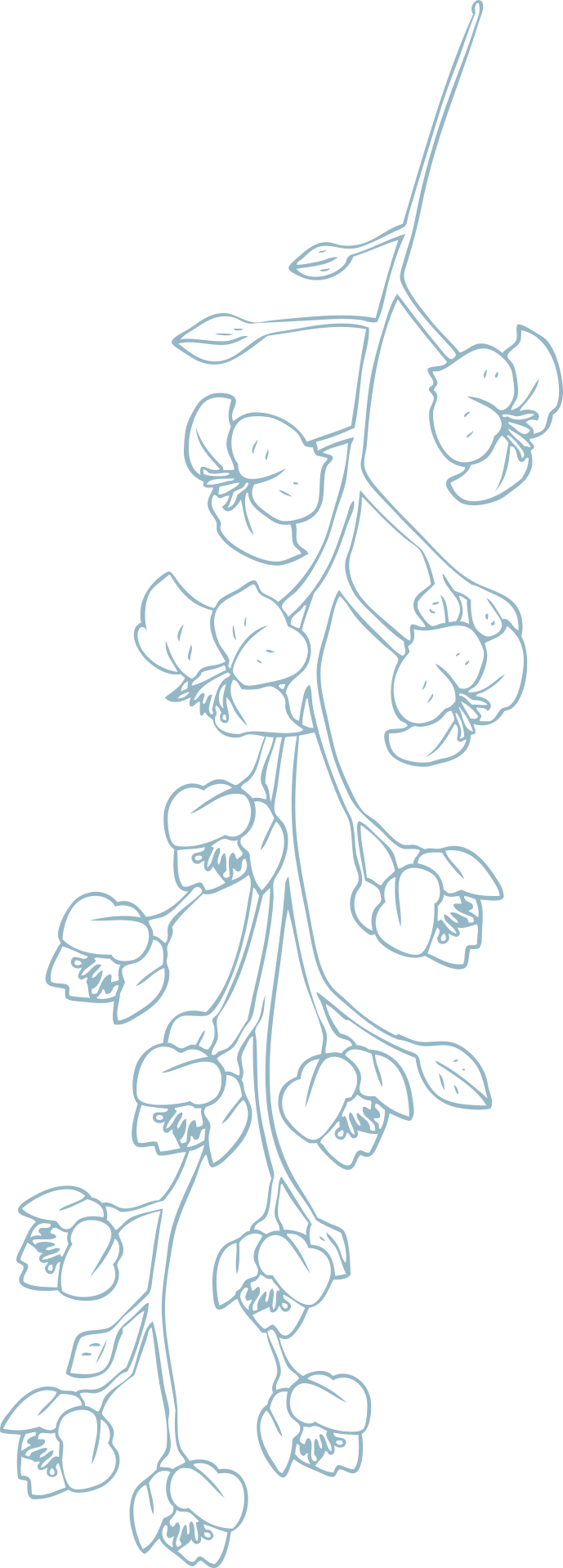 TIME
Programming Excellence at a Glance
TALENT
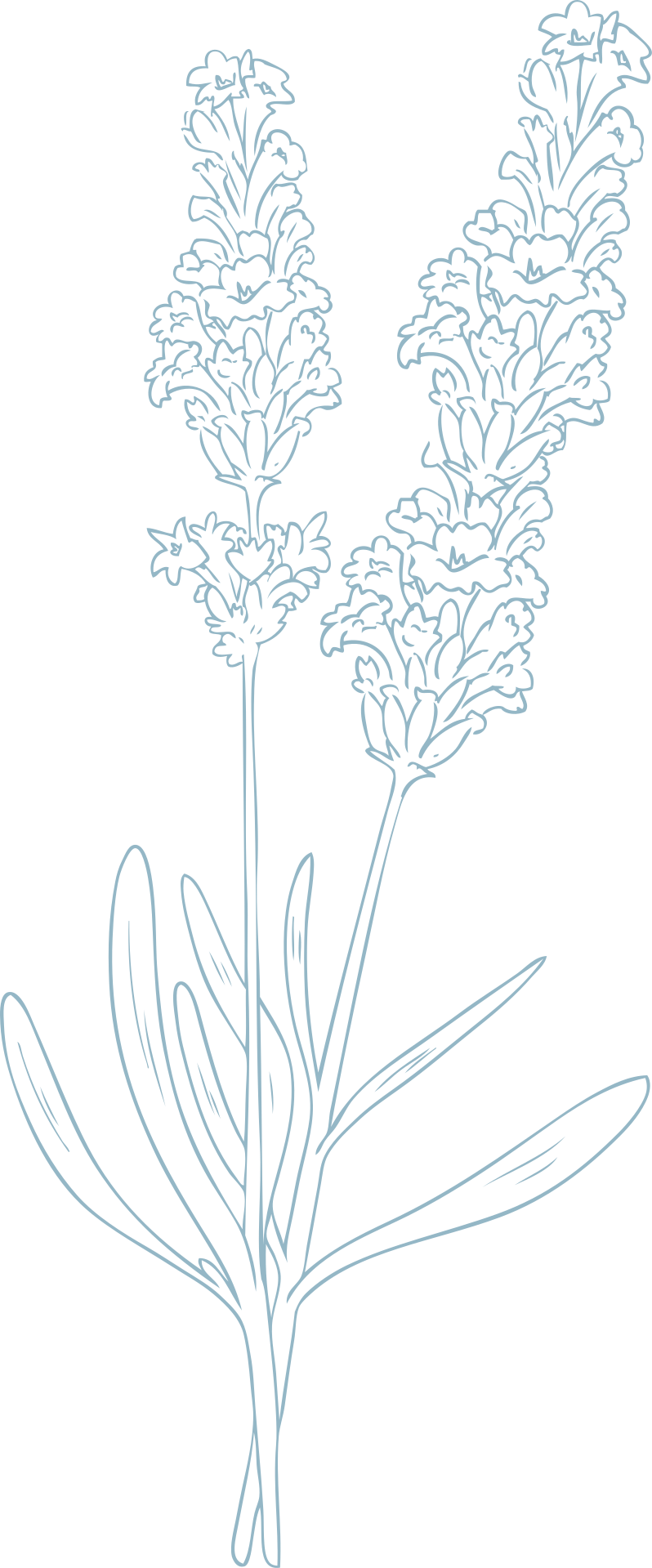 WHO’S YOUR CREW?
DIVIDE AND CONQUER
COLLABORATE
CHAPTER PARTICIPATION
Assemble a fantastic programming committee
This is not and should not be a one woman show. Solicit help and divvy up tasks.
Willingness to work with other leadership in the chapter and beyond
Programming succeeds when all mothers have a vested interest in the outcomes
Teamwork
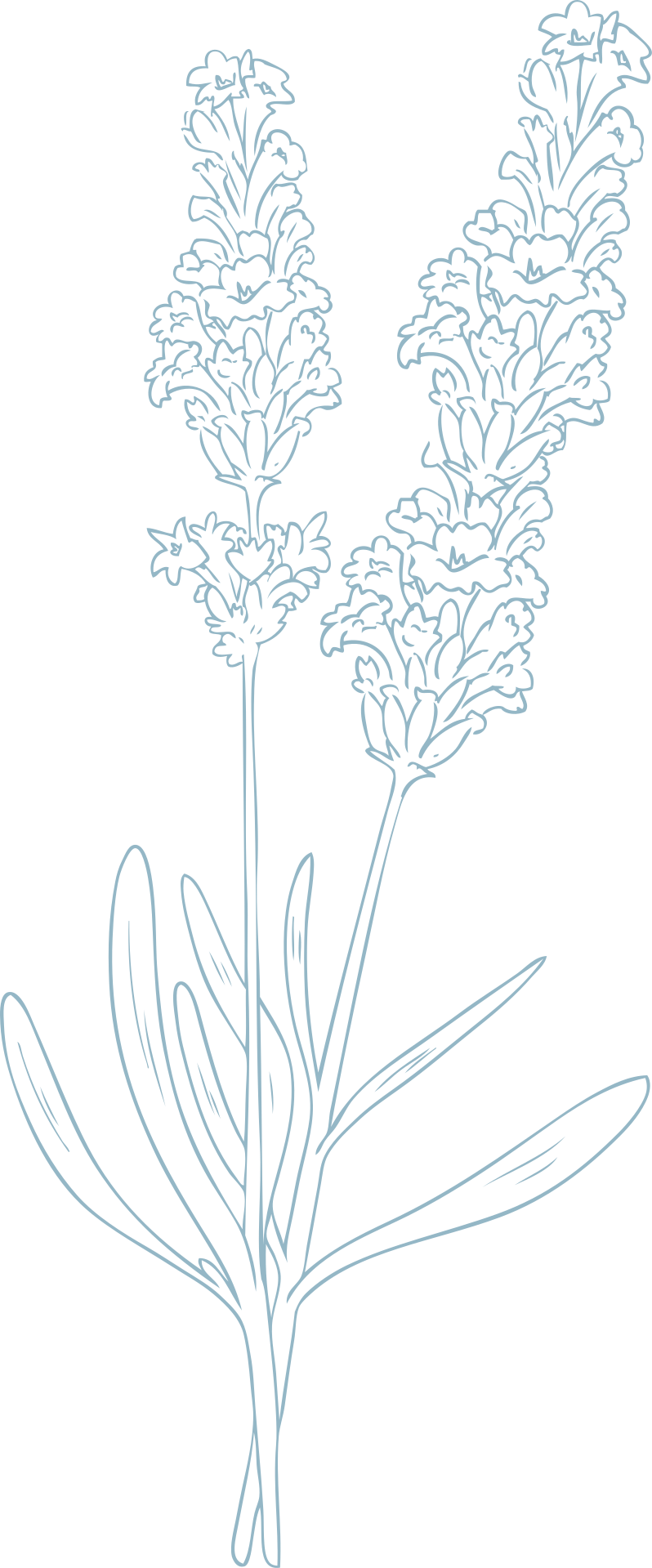 SET EXPECTATIONS
ACCOUNTABILITY
DEFINE GOALS
DON’T PROCRASTINATE
Do this early so chapter is cohesive
Accept responsibility for mistakes, apologize, move on. This is a helpful tool for any chapter position.
What is it that you want to achieve?
This is the devil’s playground. Resist!!! Set Internal deadlines and stick to them.
Tenacity
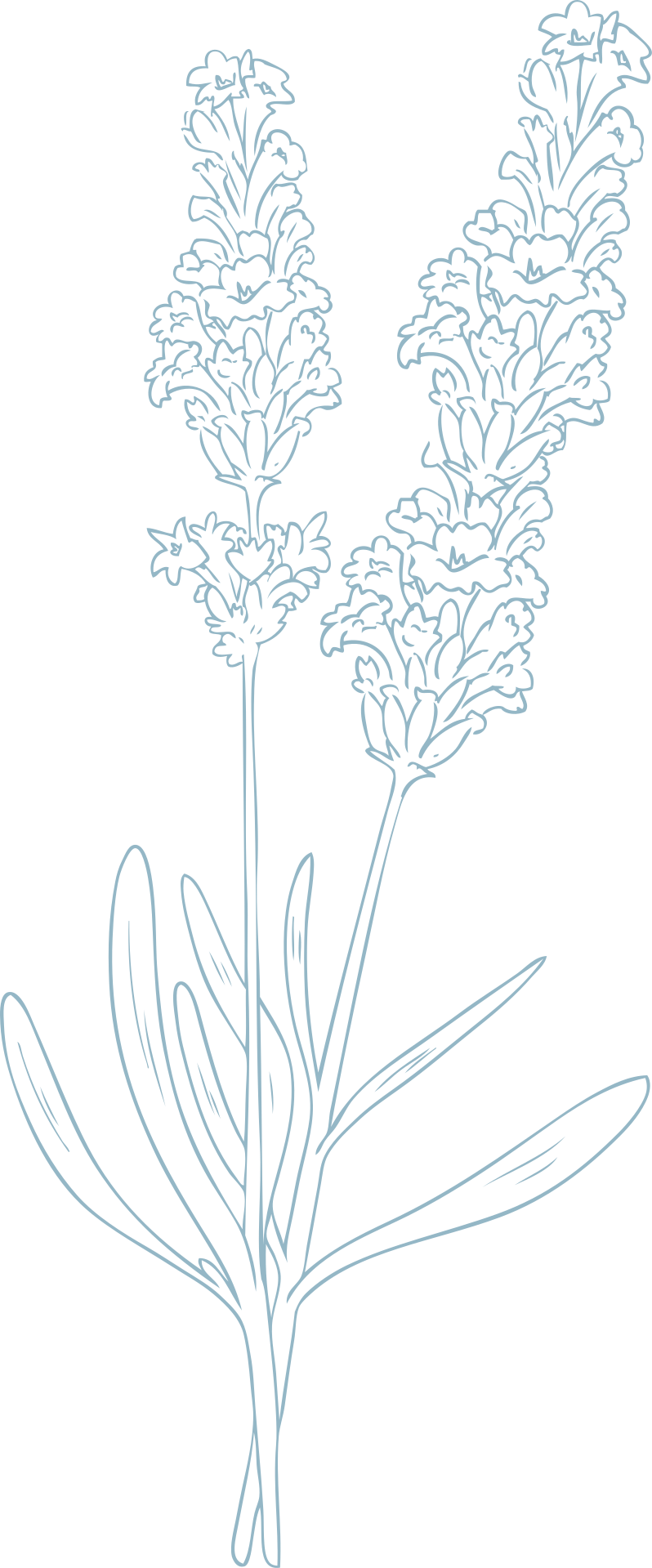 DETAILS MATTER
ORGANIZE
DON’T RECREATE THE WHEEL
SET BOUNDARIES
The role is labor intensive but an organized approach is EVERYTHING
If it ain’t broke…but do make the process your own. Continue to find ways to save time and effort.
Don’t let the role consume you. Walk away. It’s voluntary.
Set yourself up for success early on
Time
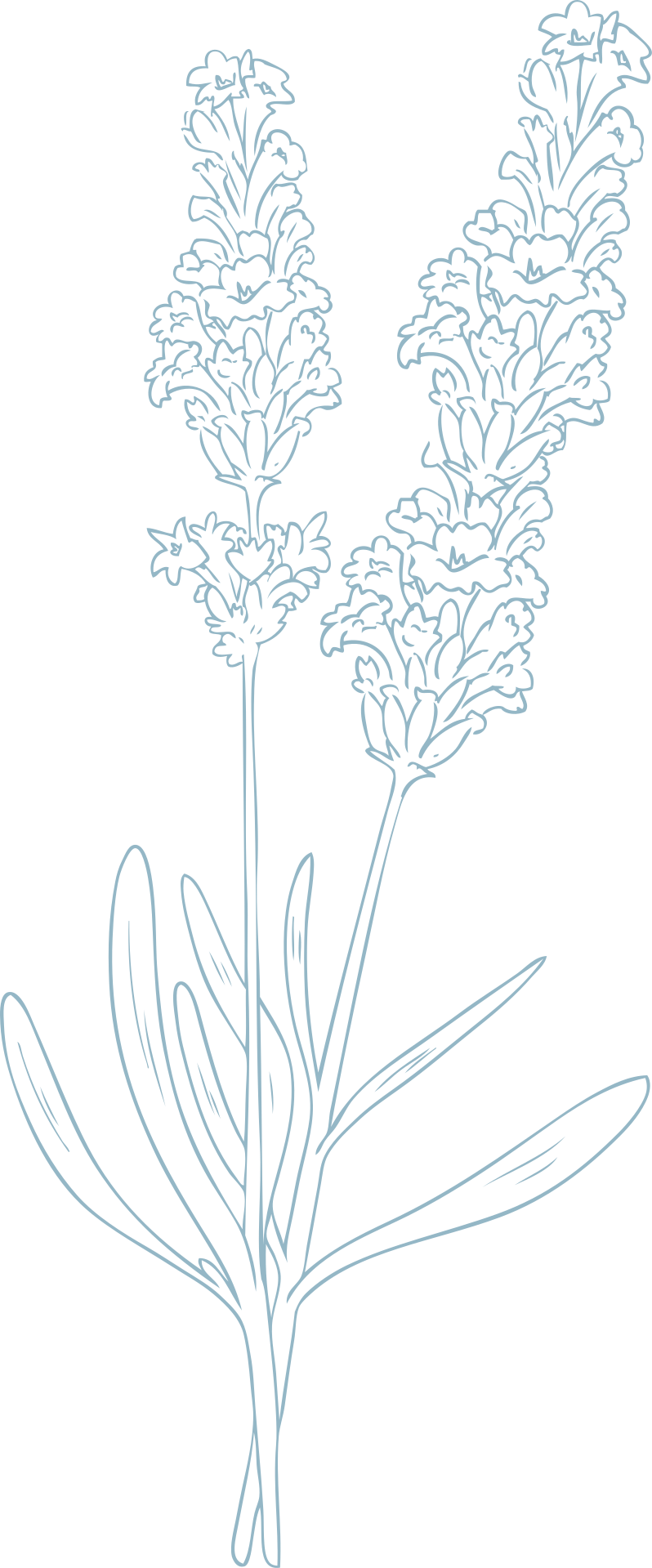 UNIQUE SKILLS
USE YOUR RESOURCES
DEEPEN YOUR BENCH
BUILD A STRONG PD NETWORK
What are yours? Bring those to the role.
Local, regional, and national resources abound.
Reach out to mothers with strengths you don’t have  or want to learn
Talent
Your sister moms are amazing and supportive. Lean into those relationships.
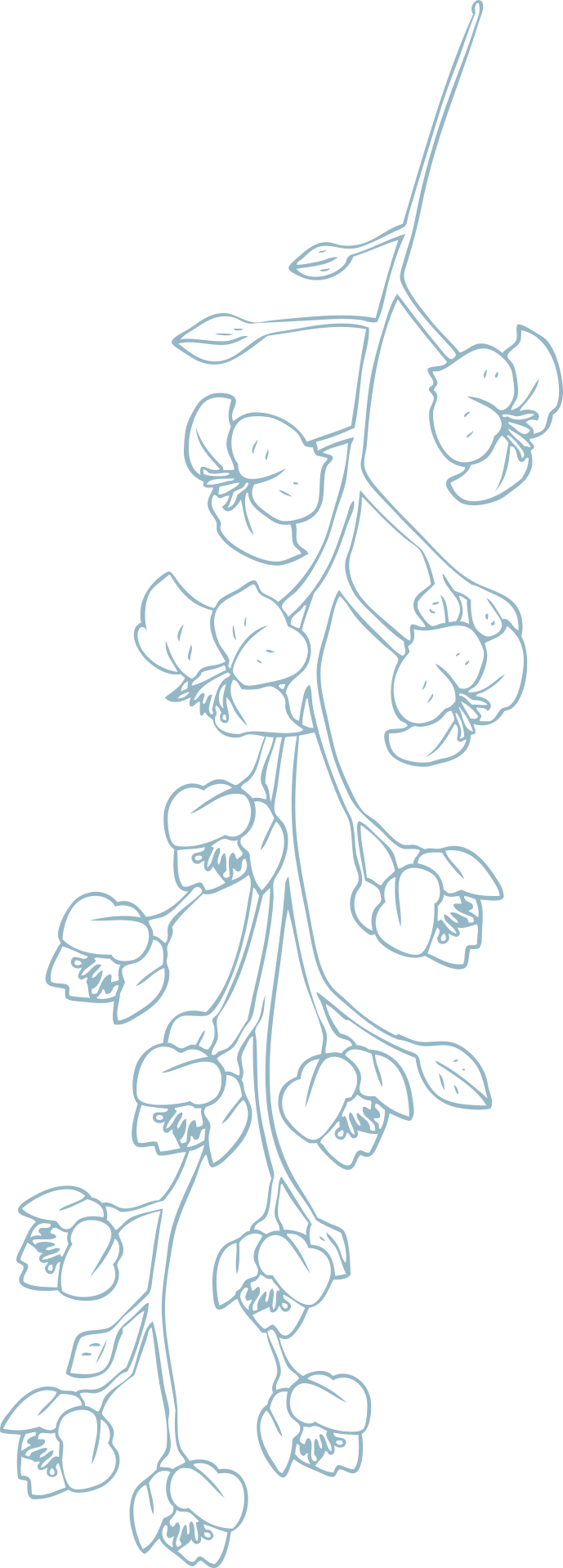 PATIENCE
FLEXIBILITY
APPROACHABILITY
What else is in the PD bag?
Sometimes you will have “woosah” moments
Be amenable and try to work with any situation within reason
Moms have questions. Provide answers.
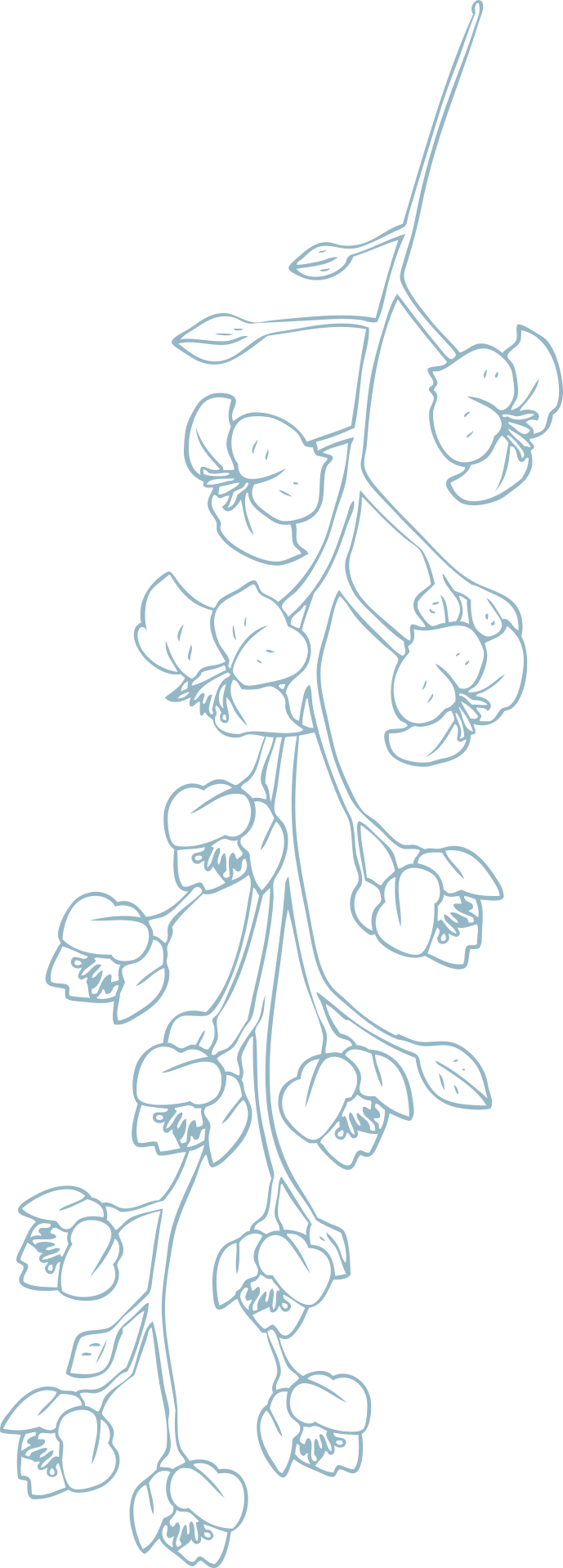 PATIENCE
FLEXIBILITY
ACCOUNTABILITY
CHAPTER SUPPORT
PDs are busy too. Give her grace and know that she’s working
Remember that this position is voluntary and that the PD and team are  also doing ALL the things
Follow through amd stay informed.
How do you ensure that your PD succeeds?
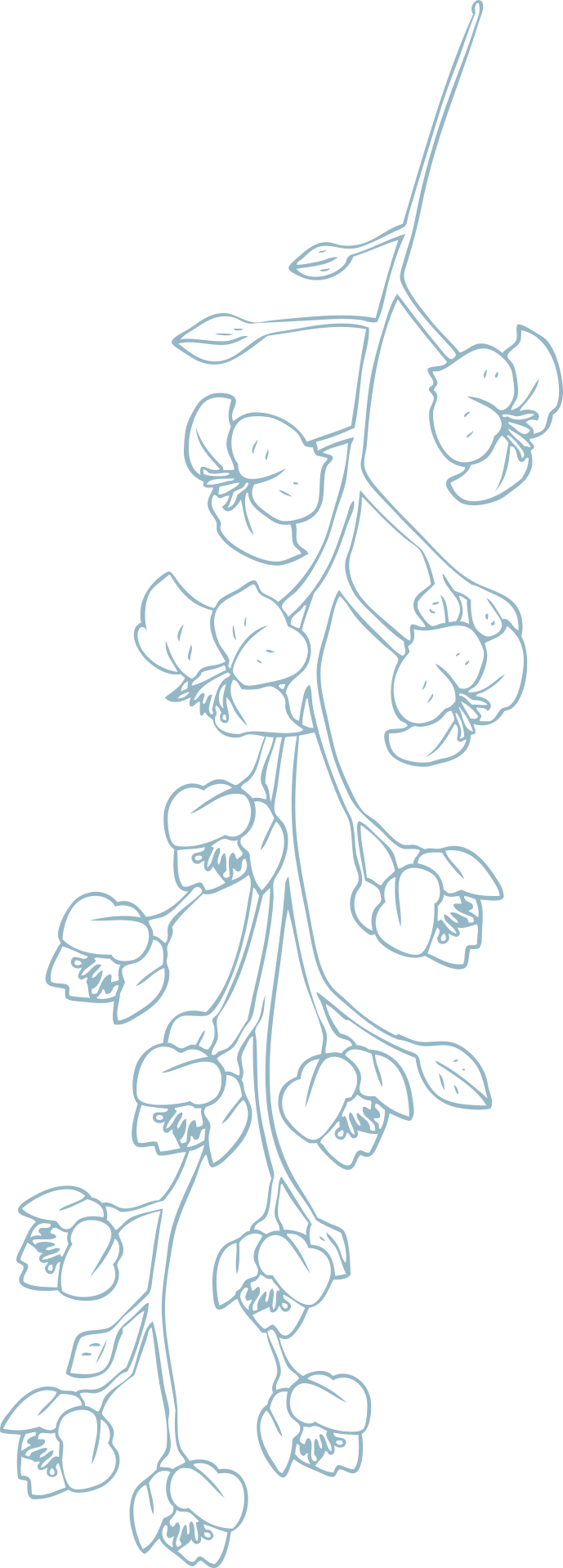 Is that it?
Bonus: Getting to truly know all of
the dynamic moms and children of our chapter!
💙💗
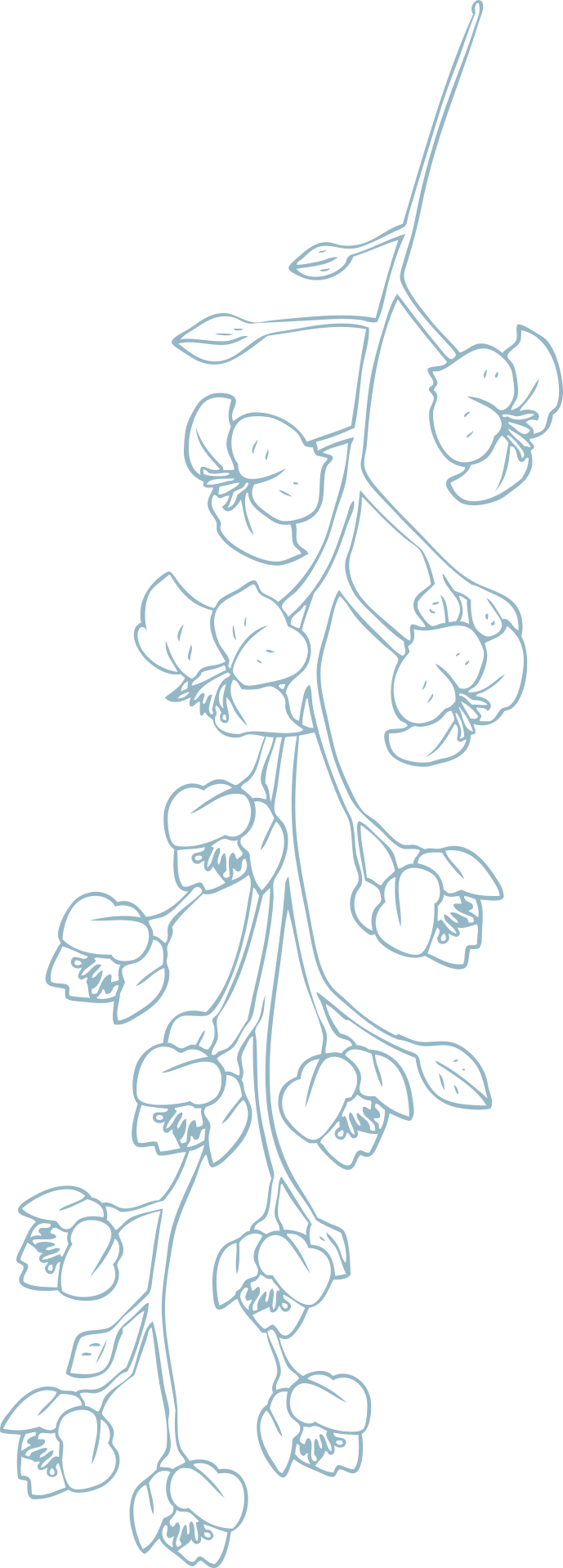 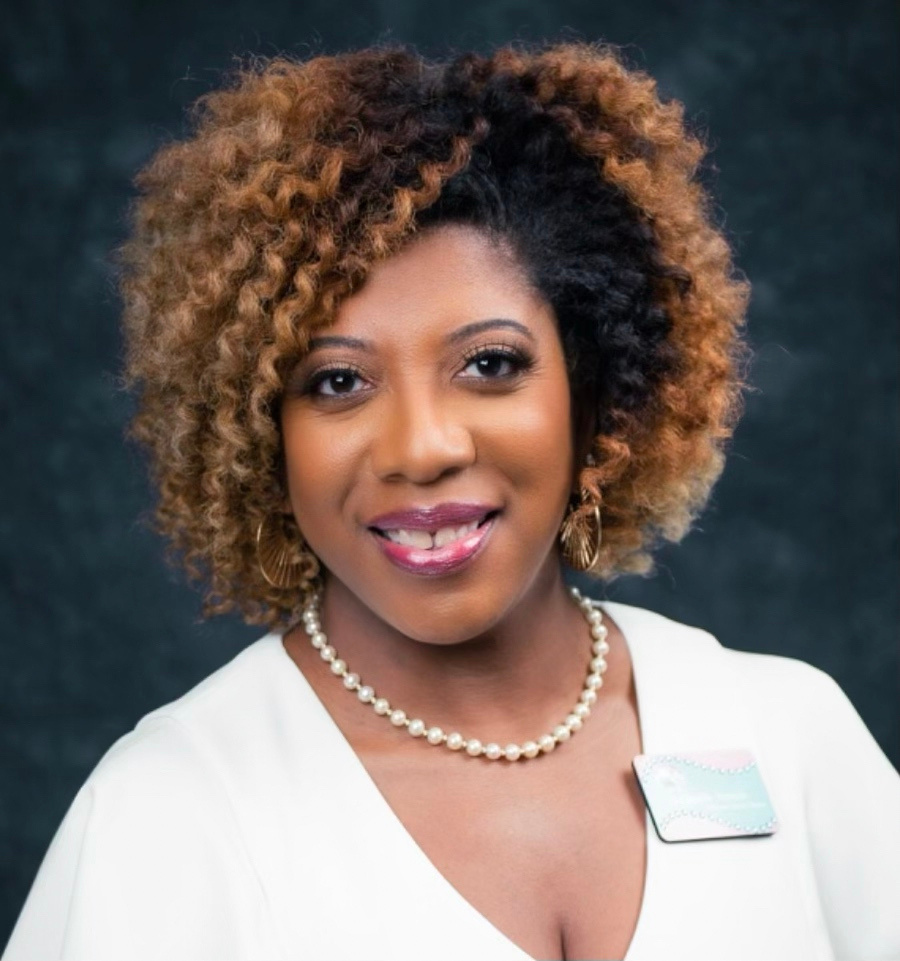 Camille French - Program Director 
2019-2022
wsjjprogramdirector@gmail.com
💙 Long Live Jack and Jill!! 💗
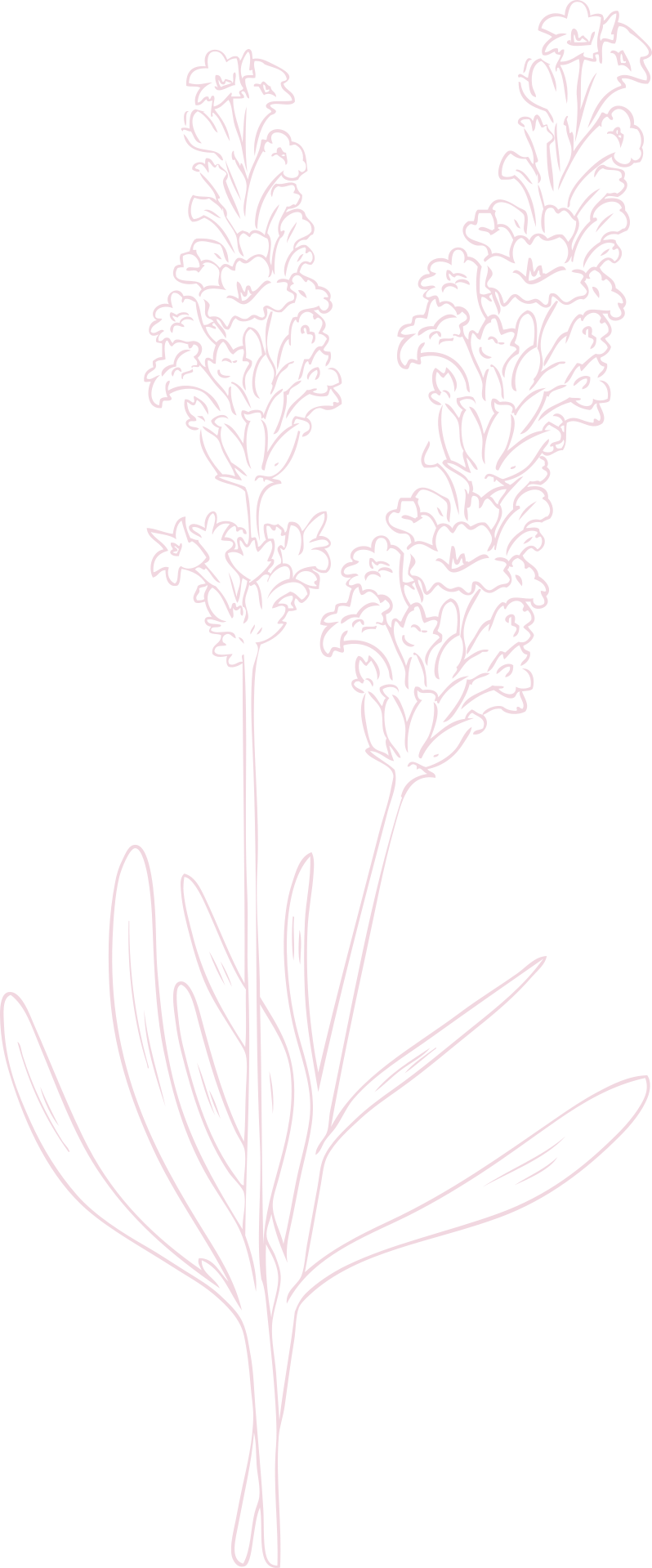